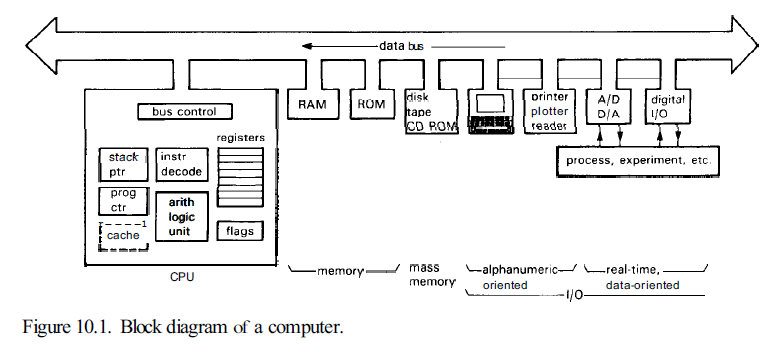 27.05.2014
Fundamental Digital Electronics
1
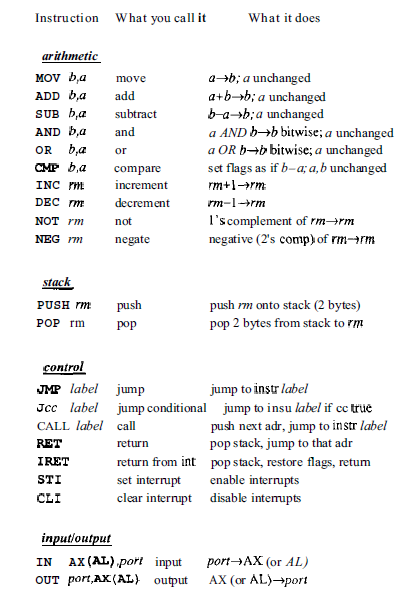 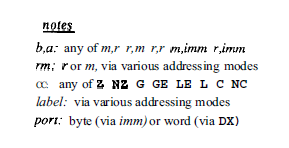 27.05.2014
Fundamental Digital Electronics
2
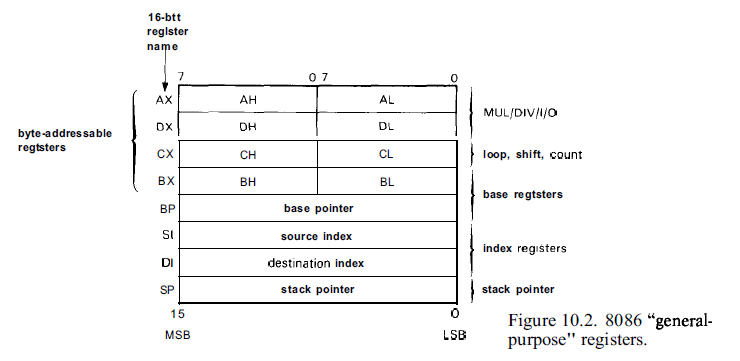 27.05.2014
Fundamental Digital Electronics
3
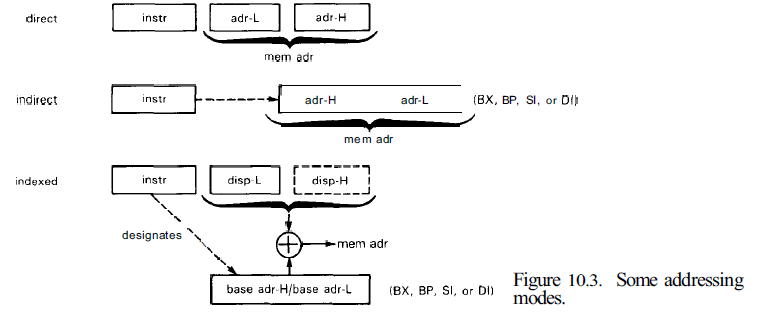 27.05.2014
Fundamental Digital Electronics
4
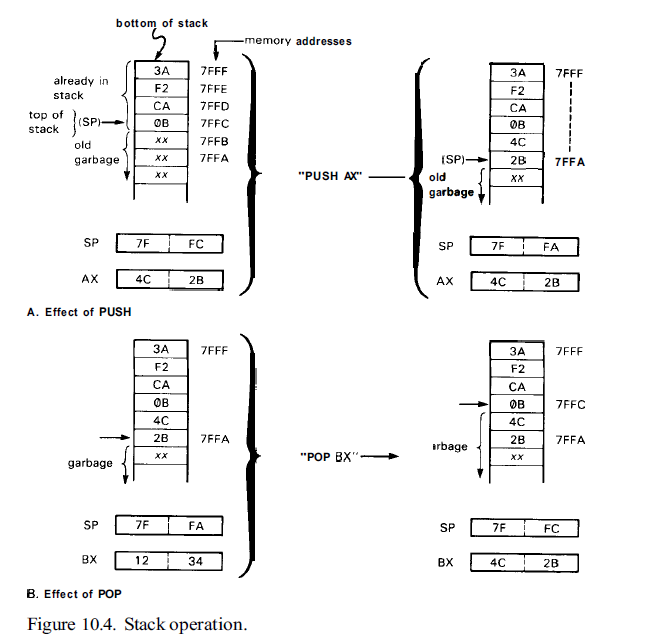 27.05.2014
Fundamental Digital Electronics
5
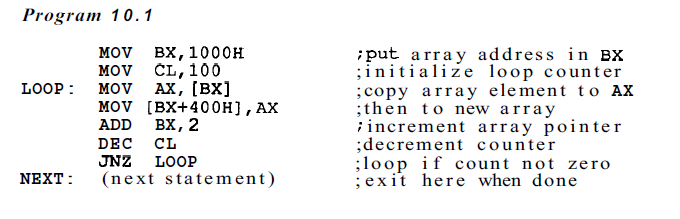 27.05.2014
Fundamental Digital Electronics
6
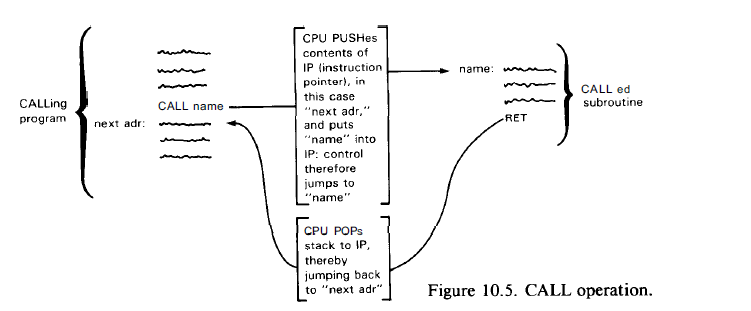 27.05.2014
Fundamental Digital Electronics
7
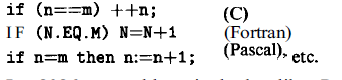 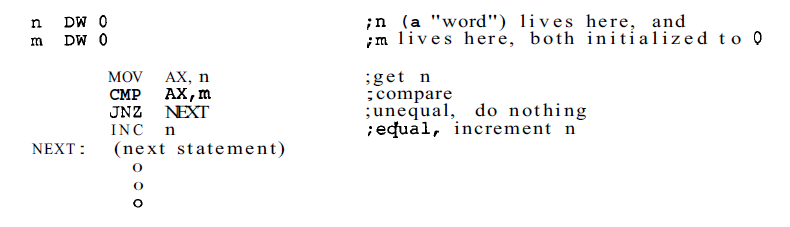 27.05.2014
Fundamental Digital Electronics
8
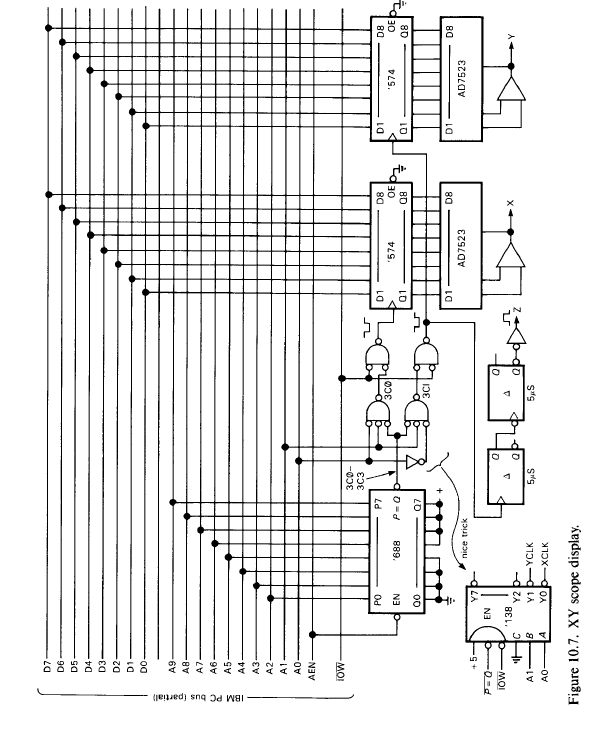 27.05.2014
Fundamental Digital Electronics
9
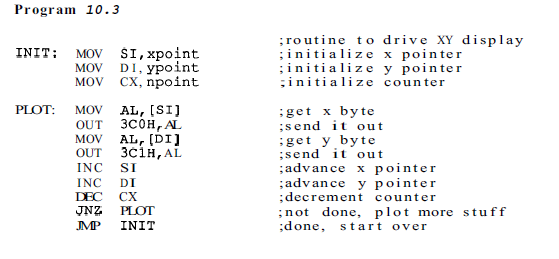 27.05.2014
Fundamental Digital Electronics
10
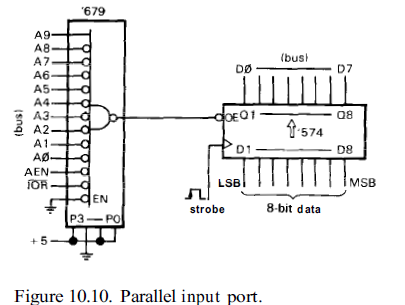 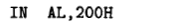 27.05.2014
Fundamental Digital Electronics
11
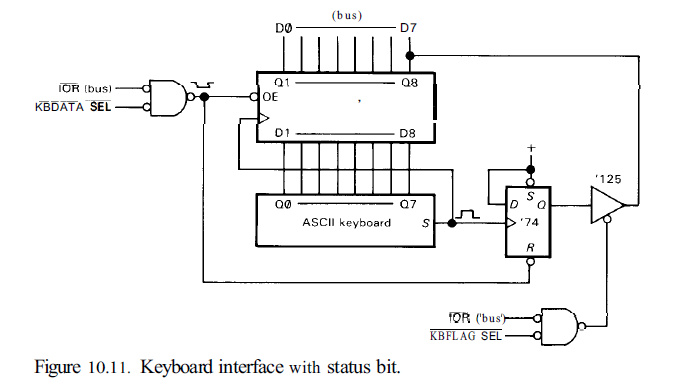 27.05.2014
Fundamental Digital Electronics
12
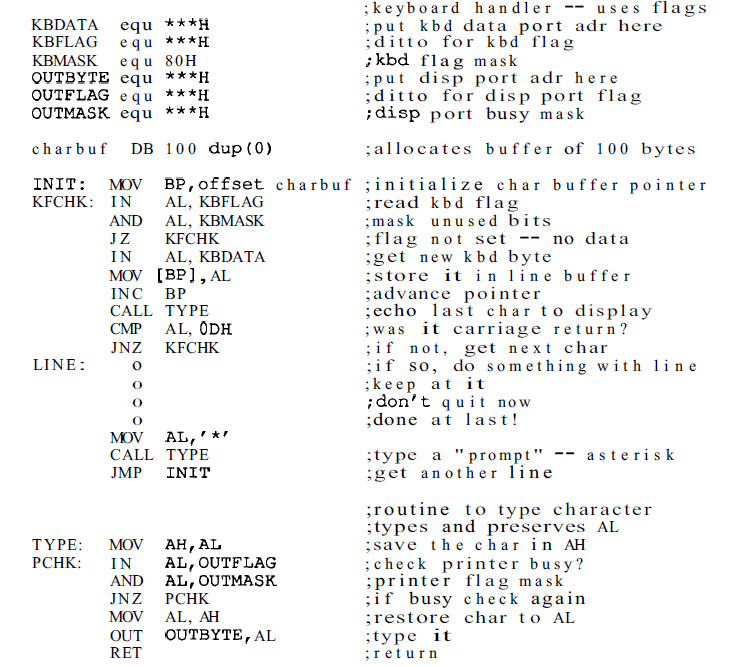 27.05.2014
Fundamental Digital Electronics
13
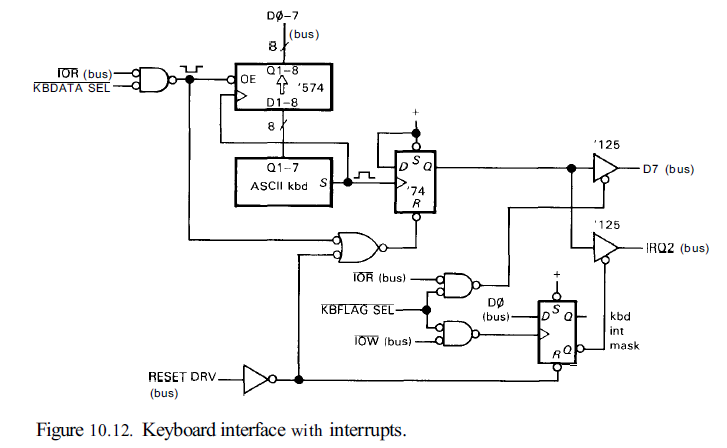 27.05.2014
Fundamental Digital Electronics
14
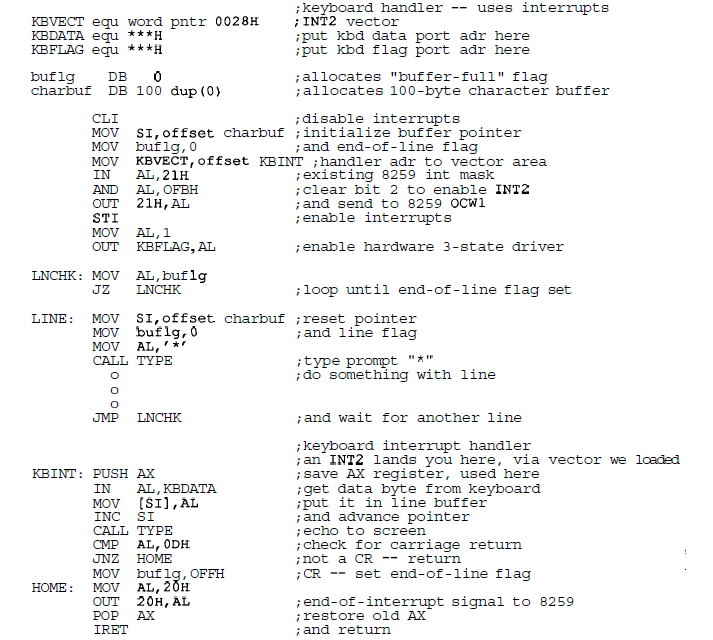 27.05.2014
Fundamental Digital Electronics
15
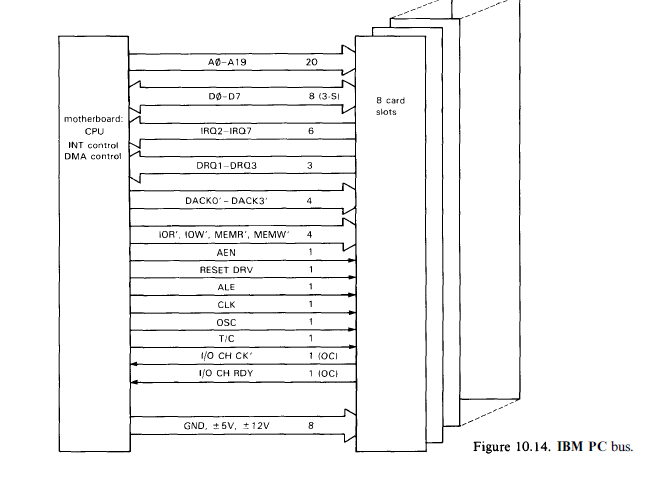 27.05.2014
Fundamental Digital Electronics
16
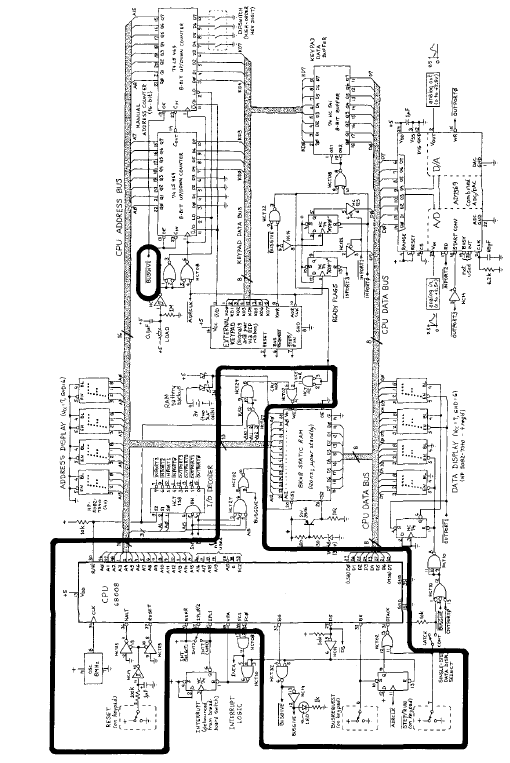 27.05.2014
Fundamental Digital Electronics
17
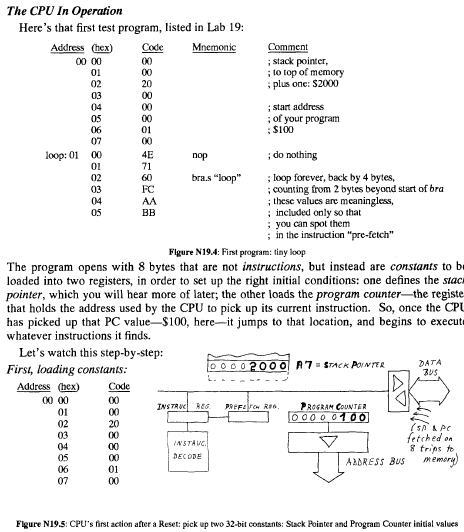 27.05.2014
Fundamental Digital Electronics
18
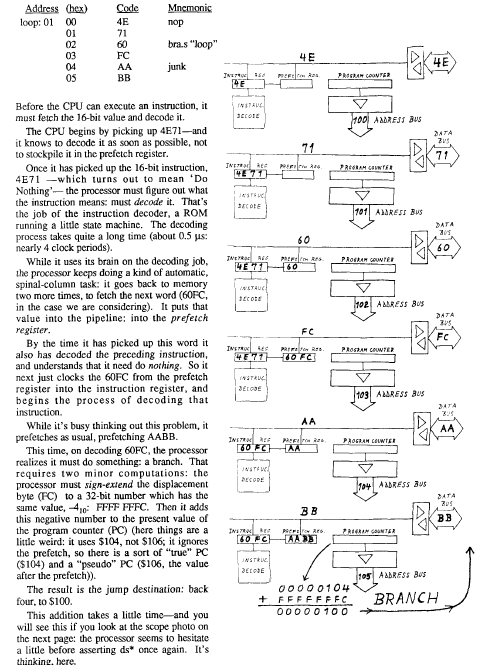 27.05.2014
Fundamental Digital Electronics
19
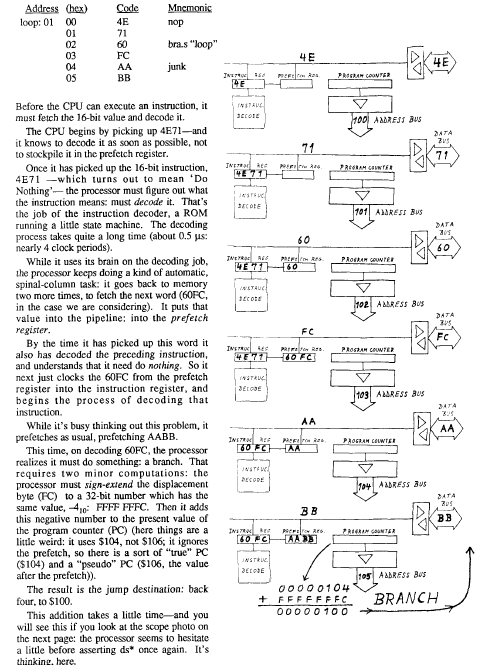 27.05.2014
Fundamental Digital Electronics
20